Plant Physiology
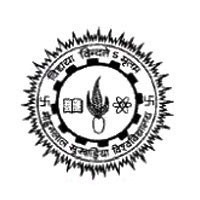 Presented By
Garima Yadav
Research Scholar
Mohanlal Sukhadia University, Udaipur Department Of Botany
Senescence
Senescence is the final phase of plant vegetative and reproductive development, preceding the widespread death of cell and organs.
Energy dependent developmental process that is controlled by plant’s own genetic program.
Senescence recovers a portion of the valuable resources that the plant invested in leaf formation.
During senescence hydrolytic enzymes break down may cellular proteins, carbohydrates and nucleic acids.
The component sugar, nucleosides and amino acids are then transported back into the plant via phloem, where they will be reused for synthetic processes.
Involves structural, biochemical and molecular changes.
Accelerated by both biotic and abiotic factors.
Senescence
Dynamic closely regulated developmental process.
Involves highly coordinated changes in gene expression.
Requires active gene transcription and translation.
The branch of botany that studies ageing, senescence and abscission in plants is called as phytogerontology.
Various levels of Senescence
Whole Plant Senescence:
In plants such as wheat, rice, gram and mustard the plants die after seed production. This is also observed in monocarpic plants which live for several years but flower only once in their life time as in sago palm and bamboos. 
Sequential Senescence
In perennial plants, the tips of the main shoot remain meristematic. It is the progressive senescence of older leaves and lateral organs which may occur at any time of the year. The tips of the main shoot continue to produce new buds and leaves. 
Shoot Senescence
In certain herbaceous perennials such as banana and gladiolus, the above the ground part of the shoot dies each year after flowering and fruiting but the underground parts (stem and roots) survive and put out new shoots the next year. 
Synchronous Senescence
In temperate deciduous trees such as elm and maple, all the leaves senesce and fall at certain seasons of the year like late autumn in October. This is also called as simultaneous senescence. It is controlled by environmental factors.
Various levels of Senescence
Senescence is an Ordered Series of Cytological and Biochemical events
It is genetically encoded and follows a predictable course of cellular events.
Chloroplast is the first organelle to deteriorate, with the               destruction of thylakoid protein components and stromal enzymes.
      (Because a large portion of nitrogen in a leaf cell is in the chloroplast)
Nuclei remain structurally and functionally intact until the late stages of senescence. (To accomplish the recycling process)
Various catabolic processes occur in senescing tissues and de novo synthesis of hydrolytic enzymes, such as protease, nucleases, lipases and chlorophyll degrading enzymes.
The level of most leaf m-RNA decline significantly during senescence phase.
Genes whose expression reduces during senescence are called senescence down regulated genes (SDGs)
Genes whose expression is induced during senescence are senescence associated genes. (SAGs)
Senescence characterized by changes including:
Cessation of photosynthesis.
Disintegration of chlorophyll structure.
Intensive loss of chlorophyll, proteins.
Up regulation of tonoplast localized cytochromes.
Increase in lipid peroxidation.
Vacuolar autophagy.
Membrane leakage.
Disruption of membranes leading to cellular  decompartmentalization, loss of tissue structure.
Proteolytic activity.
Protease gene expression.
Poly -Galactouronidase activity.
Nuclease activity.
Nuclear degradation.
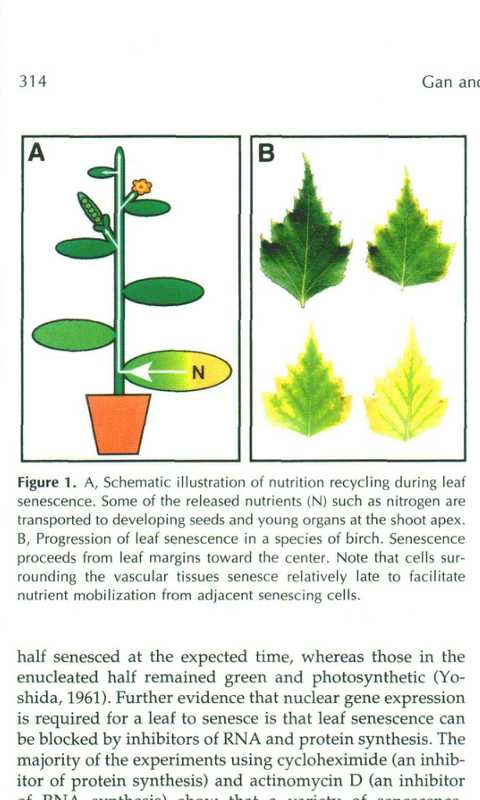 Environmental And Autonomous (internal) Regulation of Leaf Senescence
Various environmental cues and autonomous factors regulate leaf senescence but limited water and nutrient availability (especially nitrogen) are major factors.
 Shading of lower leaves under a canopy is another factor.
      > light that has passed through a canopy of leaves has lower     ratio of red to far-red light as a result of preferential absorbance of red photons by chlorophyll in upper leaves.
     > Reduced PAR and a decreased red/far-red ratio are the senescence triggering signals.
Leaf age has major influence on the initiation of senescence. Its initiated when the photosynthetic rate drops below a threshold  which may be at or near the compensation point at which the leaf no longer contributes fixed carbon to the rest of the plant.
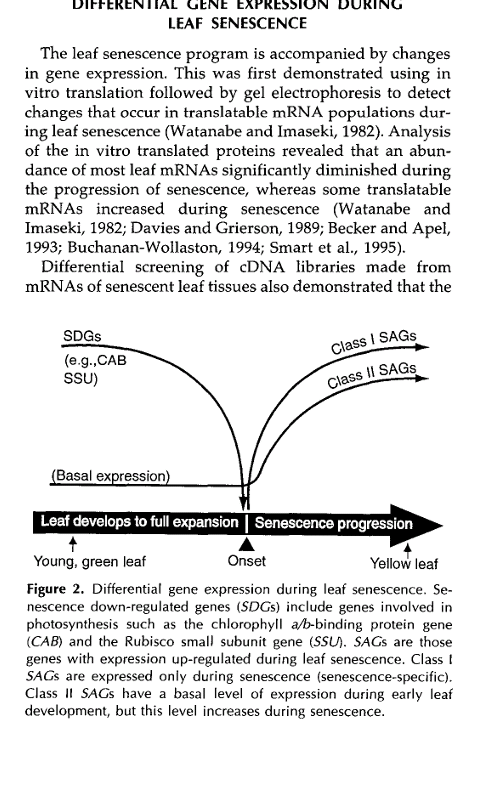 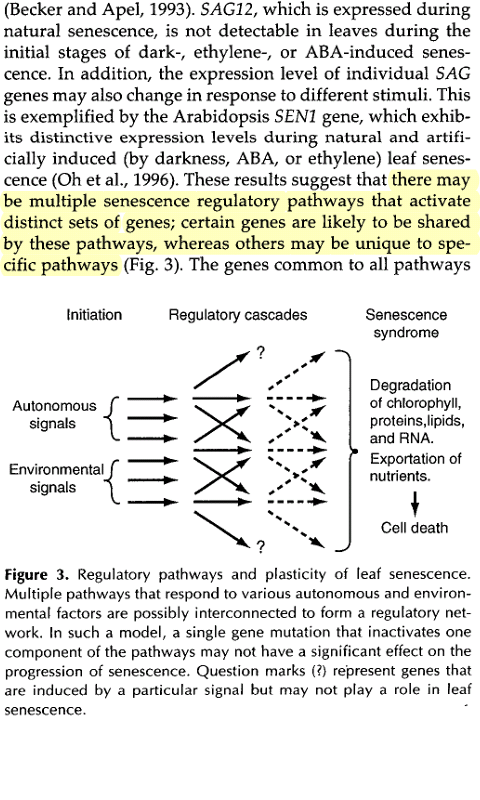 Molecular Genetic Manipulation Of Leaf Senescence
Current molecular genetic strategies to manipulate leaf senescence are based on phytoharmone physiology.

Cytokinins

 Cytokinins can inhibit leaf senescence. The endogenous cytokinin level drops with the progression of leaf senescence.
The first committed and controlling step in the cytokinin biosynthetic pathway is catalyzed by IPT ( Iso pentenyl Transferase). Expression of this enzyme will result in production of cytokinin.
In transgenic plants with manipulated IPT constructs exhibit some delay in leaf senescence but it may also influence many developmental processes, and overproduction of cytokinins before senescence will interfere with normal plant development.
To avoid this problem, the highly senescence-specific SAG12 promoter was used to direct IPT expression. This promoter activates the expression of IPT in leaves only at the onset of senescence.
Molecular Genetic Manipulation Of Leaf Senescence
Autoregulated production of cytokinins
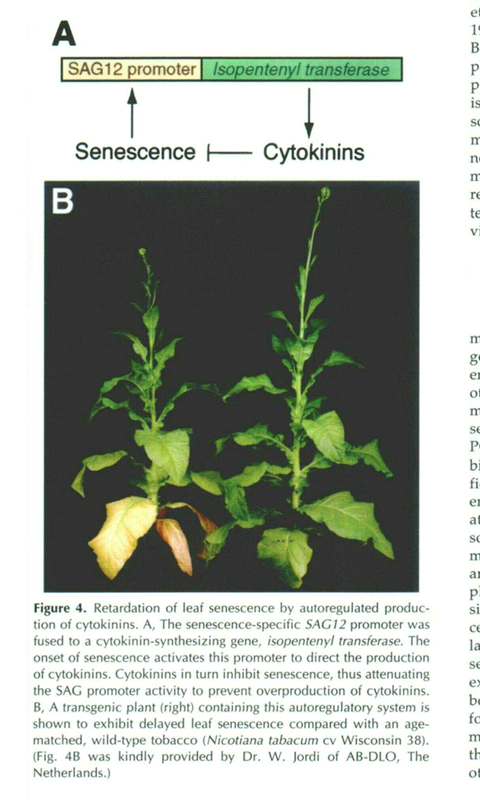 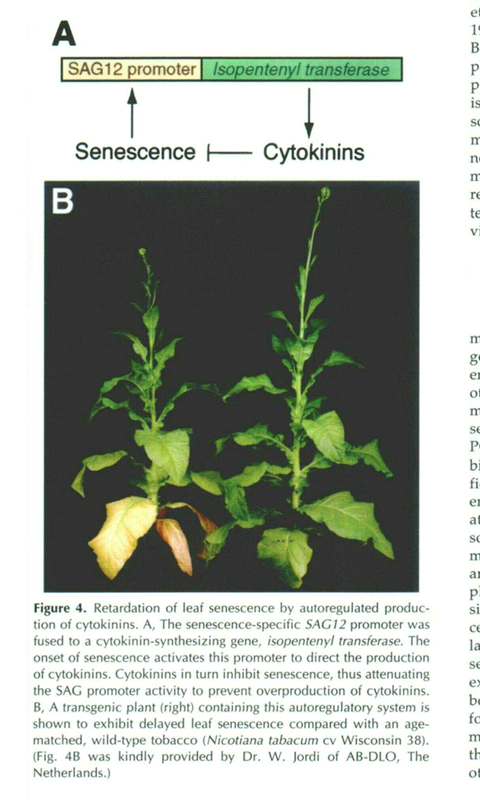 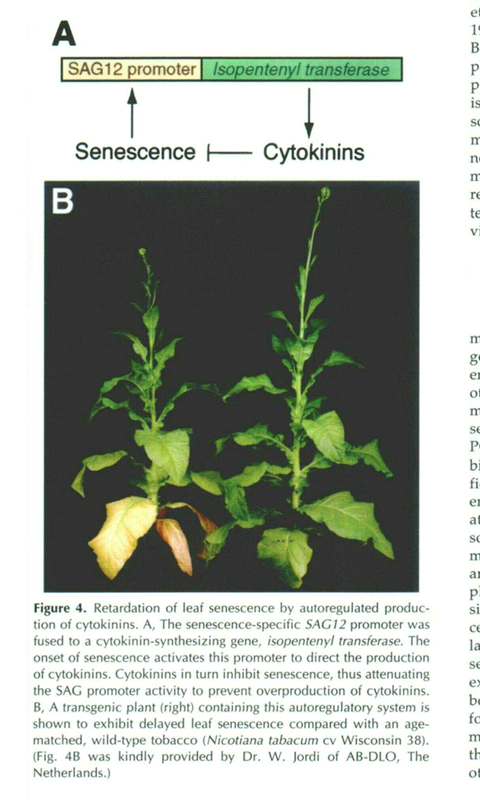 Ethylene
Ethylene treatment often promotes senescence.
Leaf senescence can be interfered by blocking ethylene production or perception  in transgenic plants.
Transgenic tomato plants expressing antisense genes that inhibit either of two ethylene biosynthetic enzymes, ACC synthase or ACC oxidase, showed significantly reduced production of ethylene and retarded senescence of fruits and leaves.
 The levels of Ethylene increase during senescence. One of the genes that is thought to be a regulator of ethylene induced senescence in Arabidopsis leaves is etr1. This etr1 is mutated, which renders plant insensitive to ethylene.
Hormonal control
Abscisic acid and auxins also impart effect on the senescence.
Major ways-control-plants                 
Hormone biosynthesis
Signaling pathways
Other Hormones that Delay Senescence
Auxin
 Reduce ethylene sensitivity.
 The levels of auxin increase during leaf senescence, and many genes involved in auxin biosynthesis such as tryptophan synthase are up regulated during age dependent senescence.
 Other genes that may be involved in the regulation of leaf senescence by the plant hormone auxin in Arabidopsis include ARF2, transcript levels of which are increased during leaf senescence.
  It retard soya bean senescence (leyser, 2004)

Gibberalic acid
Delay senescence in some cut carnation flowers by acting as antagonist to ethylene.
Other Hormones that Induce Leaf Senescence
Abscisic Acid
  Related to seed development and seed germination.
  Ion leakage.
  Change in lipid peroxidation
  Some of the key Abscisic acid biosynthesis genes are known    to be up regulated when senescence is occurring; these include NECD( 9-cis-epoxycarotenoid dioxygenase) and aldehyde oxidase genes.
  Expression of novel Dnases and RNases .
  Plant hormone abscisic acid is able to increase H2O2 levels (either by production or accumulation) in leaves and that this accelerates the senescence process.
Jasmonates  
Increase senescence.
Polyamines
Effective anti-senescence agents.
Retard chlorophyll loss, membrane deterioration.
Increase in Rnase and protease activities.
Significance of Senescence
Old and inefficient organs are replaced by young and developing organs.
Recovery of nutrients from senescing organs by diverting the nutrients to the younger parts where they are utilized as reserve materials.
 Leaf fall adds leaf material and its break down products to the soil, which are again used by the plants for their growth.
Shoot senescence is a mechanism to help the plants perennate during the unfavorable periods.
Simultaneous or synchronous leaf fall occurs in autumn prior to winter. It reduces transpiration, which is essential for survival in winter, when the soil is frozen and roots cannot absorb water.